1.1 Comparisons of quantitiesand measures
Representations | Year 1
Number, Addition and Subtraction
How to use this presentation
You can find the teacher guide 1.1 Comparisons of quantities and measures by following the link below.
1.1 Comparisons of quantities and measures – step 1:1
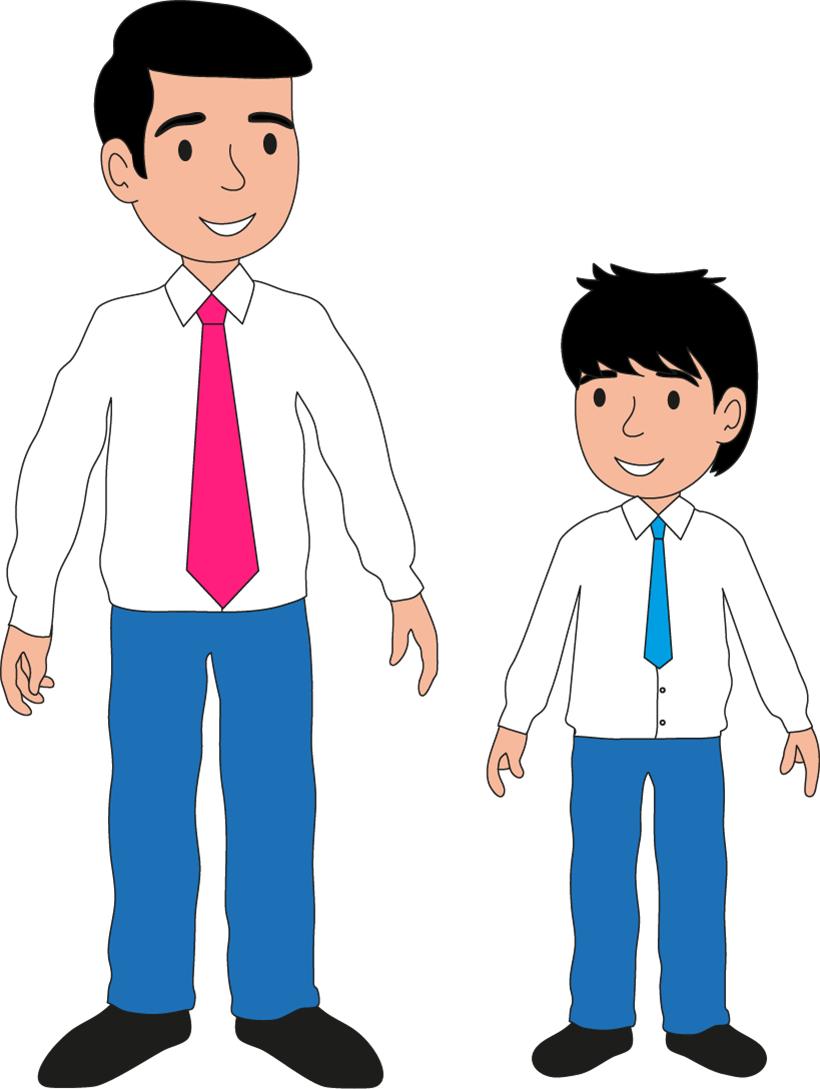 1.1 Comparisons of quantities and measures – step 1:2
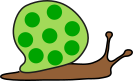 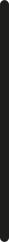 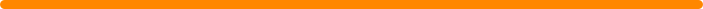 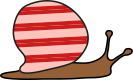 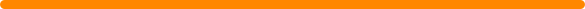 1.1 Comparisons of quantities and measures – step 1:2
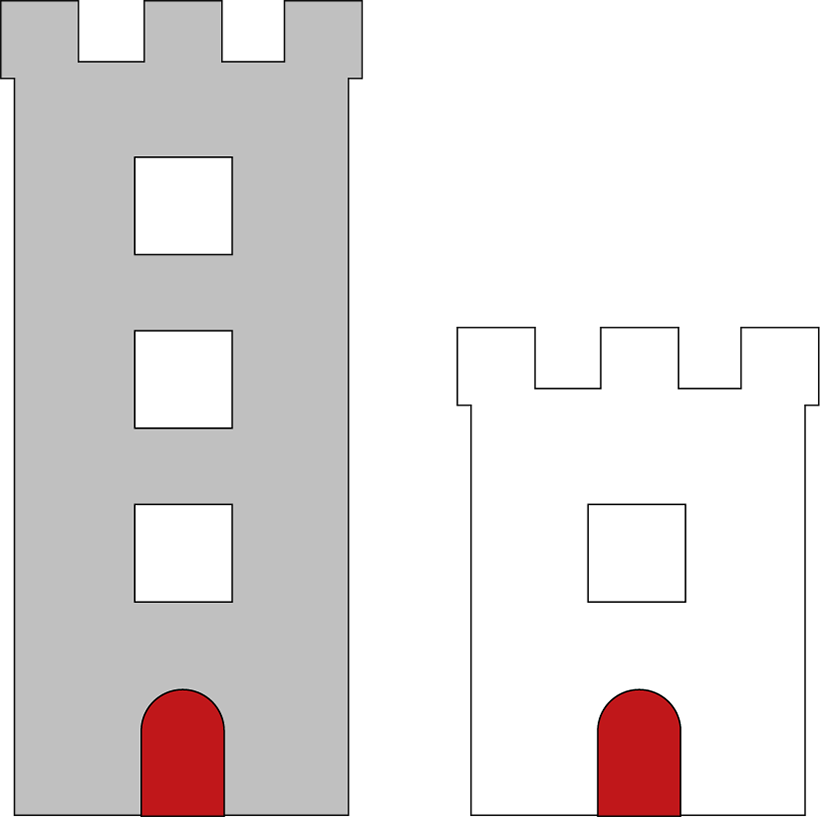 1.1 Comparisons of quantities and measures – step 1:2
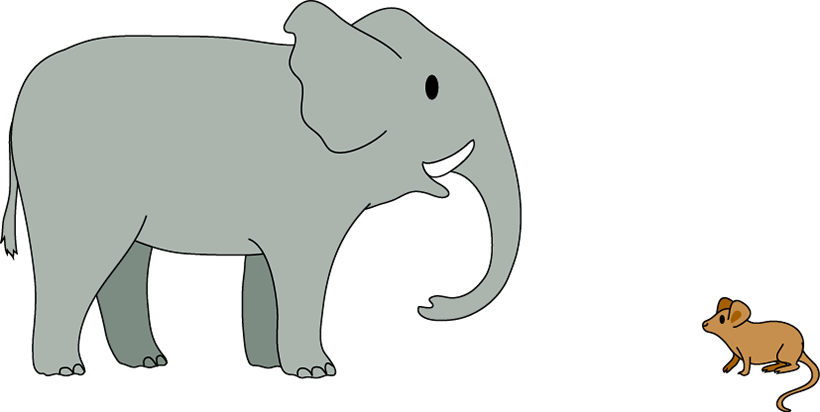 1.1 Comparisons of quantities and measures – step 1:3
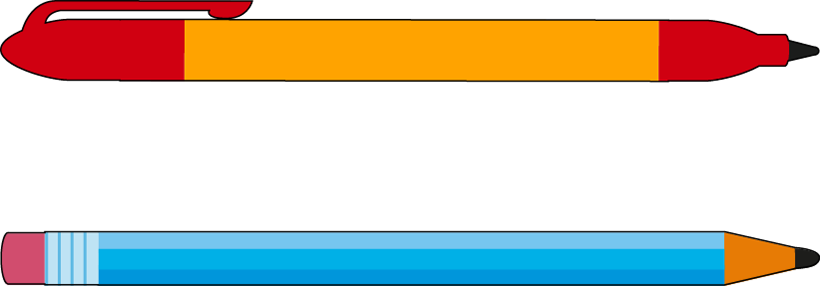 1.1 Comparisons of quantities and measures – step 1:3
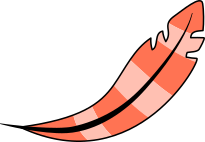 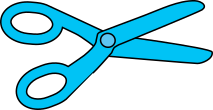 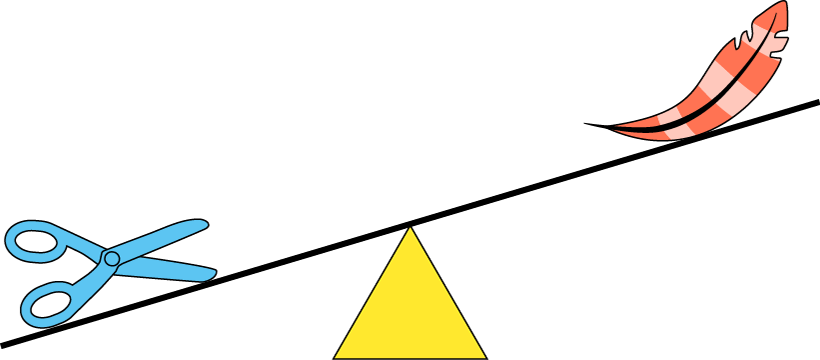 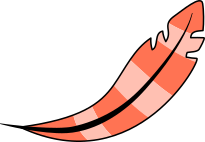 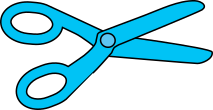 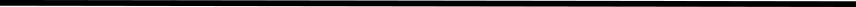 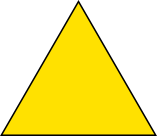 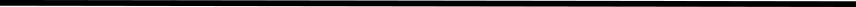 1.1 Comparisons of quantities and measures – step 1:4
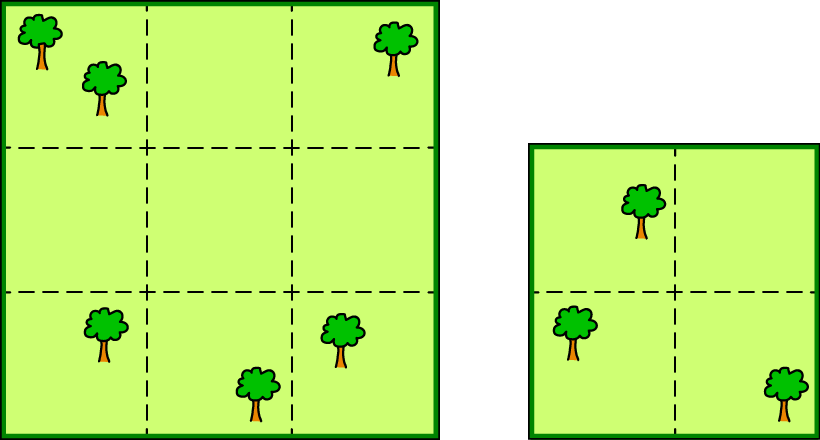 1.1 Comparisons of quantities and measures – step 1:5
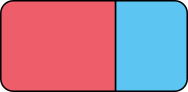 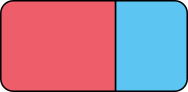 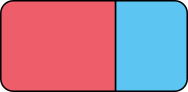 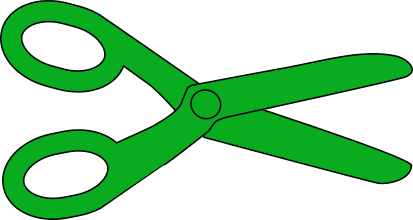 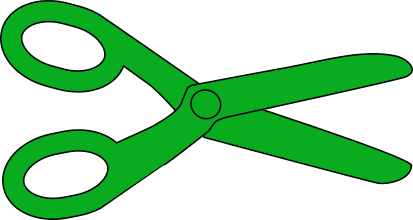 1.1 Comparisons of quantities and measures – step 1:5
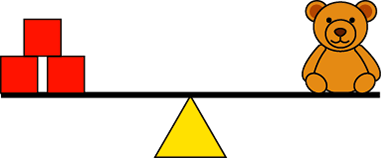 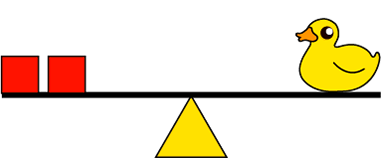 1.1 Comparisons of quantities and measures – step 2:1
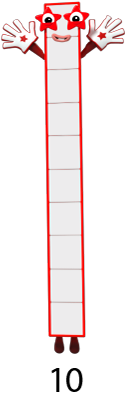 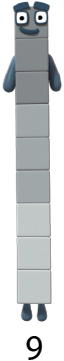 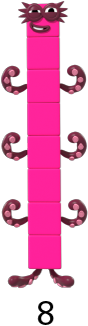 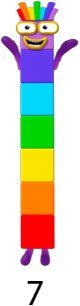 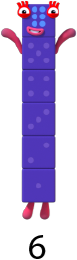 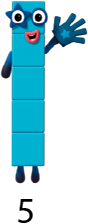 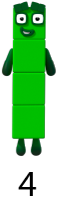 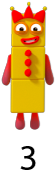 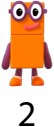 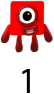 Images © 2017 Alphablocks Ltd. All Rights Reserved.
1.1 Comparisons of quantities and measures – step 2:1
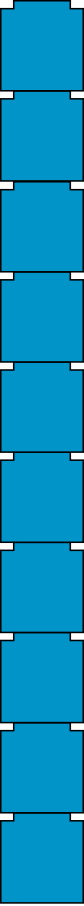 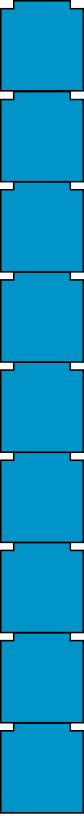 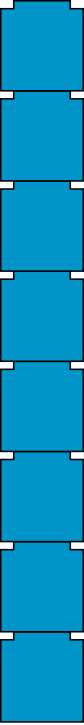 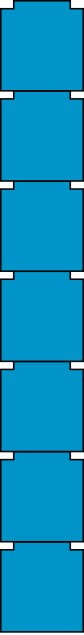 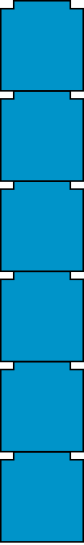 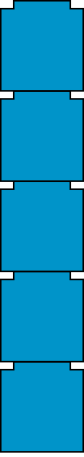 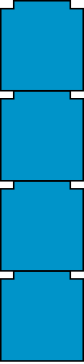 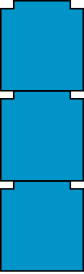 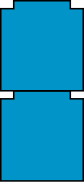 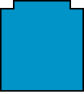 1
2
3
4
5
6
7
8
9
10
1.1 Comparisons of quantities and measures – step 2:1
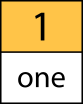 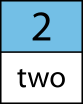 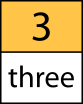 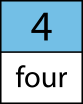 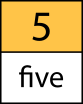 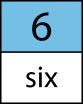 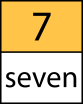 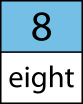 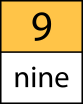 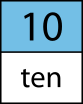 1.1 Comparisons of quantities and measures – step 2:2
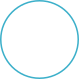 2
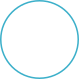 1
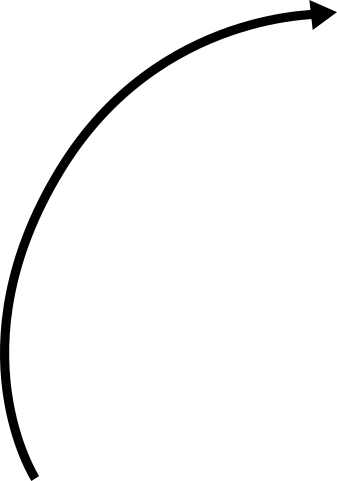 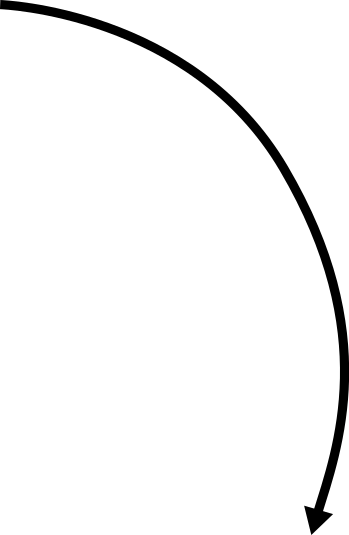 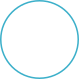 4
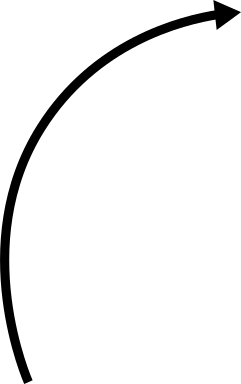 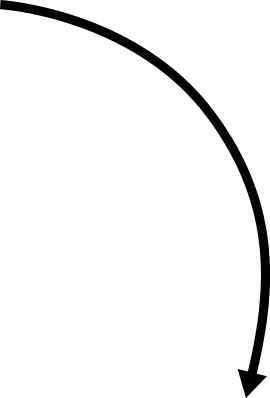 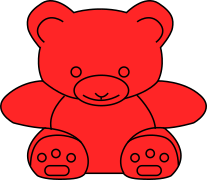 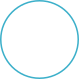 5
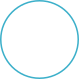 6
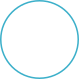 7
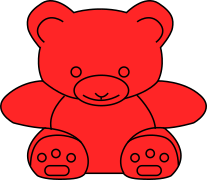 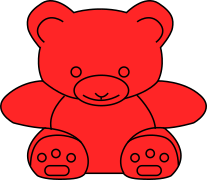 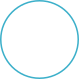 3
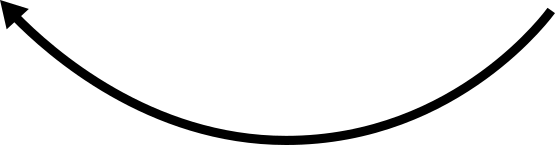 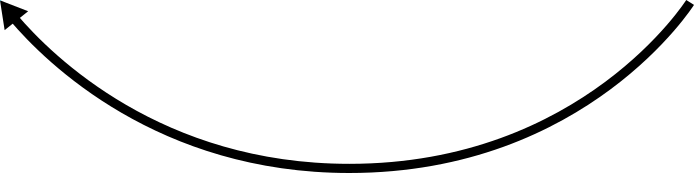 1.1 Comparisons of quantities and measures – step 2:3
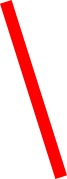 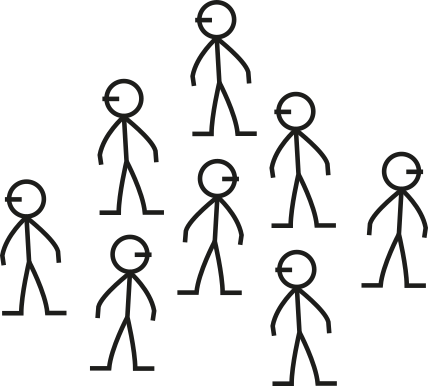 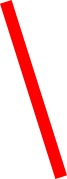 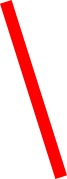 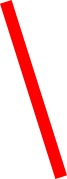 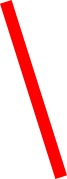 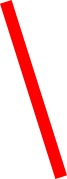 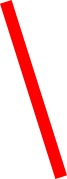 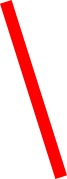 seven
three
eight
one
two
four
five
six
1.1 Comparisons of quantities and measures – step 2:3
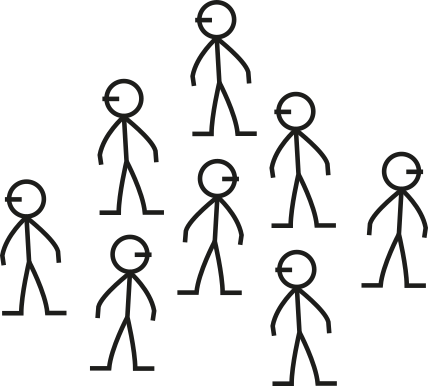 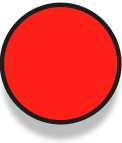 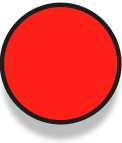 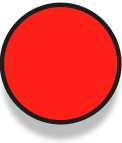 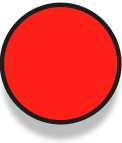 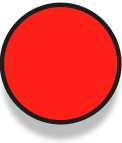 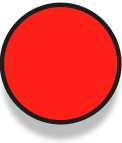 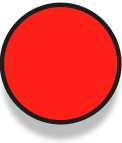 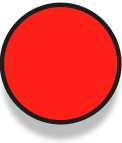 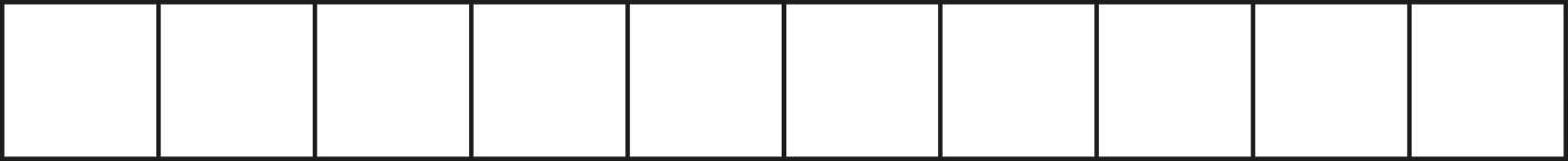 1.1 Comparisons of quantities and measures – step 2:4
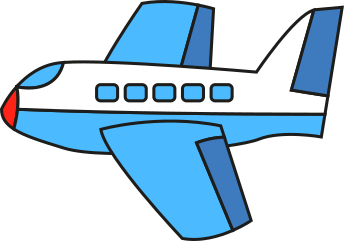 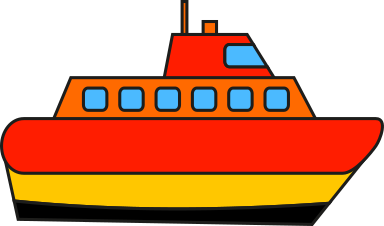 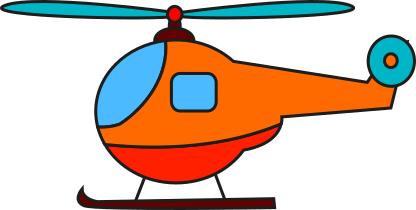 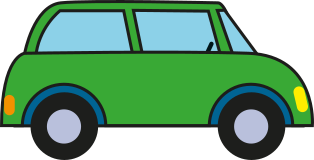 1
2
3
4
1.1 Comparisons of quantities and measures – step 2:4
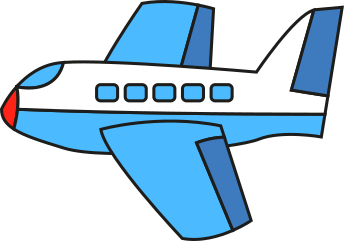 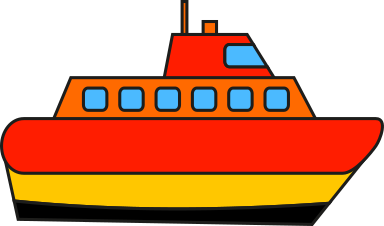 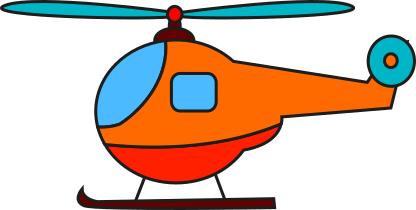 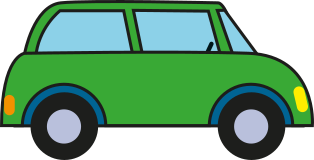 4
3
2
1
1.1 Comparisons of quantities and measures – step 2:4
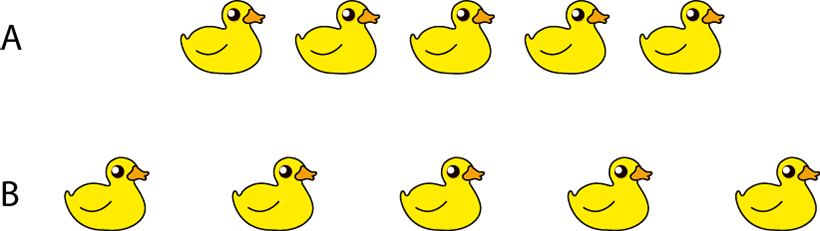 1.1 Comparisons of quantities and measures – step 2:4
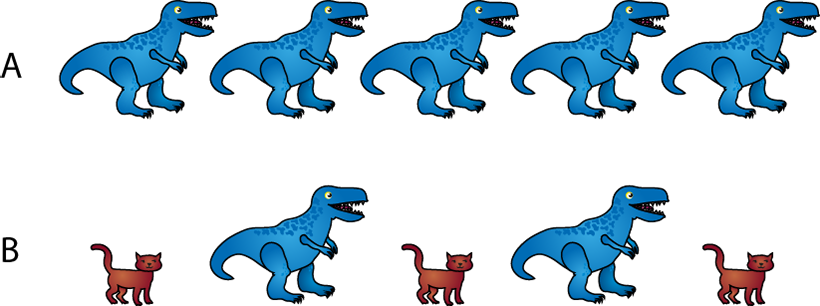 1.1 Comparisons of quantities and measures – step 2:4
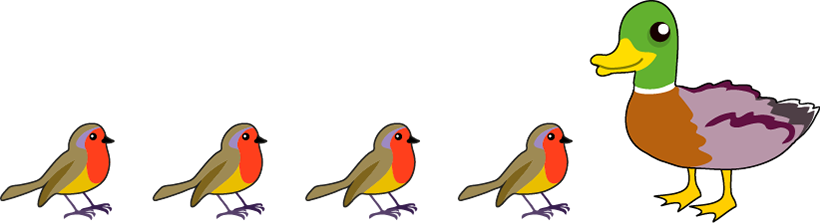 1.1 Comparisons of quantities and measures – step 2:5
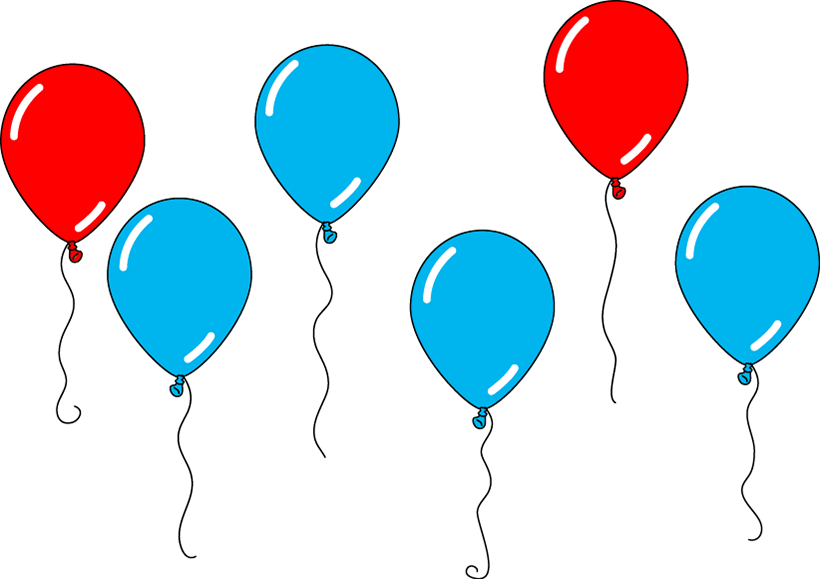 1.1 Comparisons of quantities and measures – step 2:6
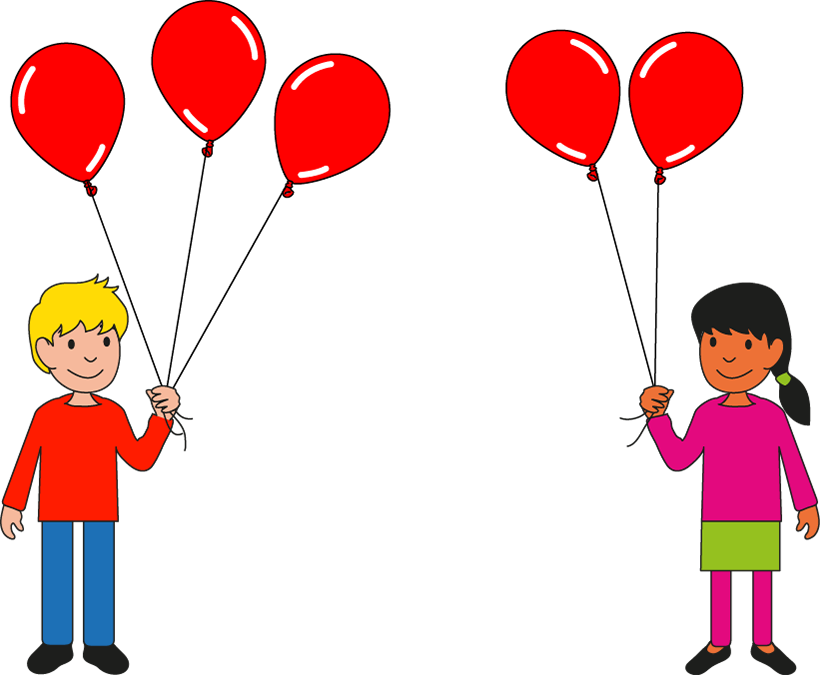 1.1 Comparisons of quantities and measures – step 2:6
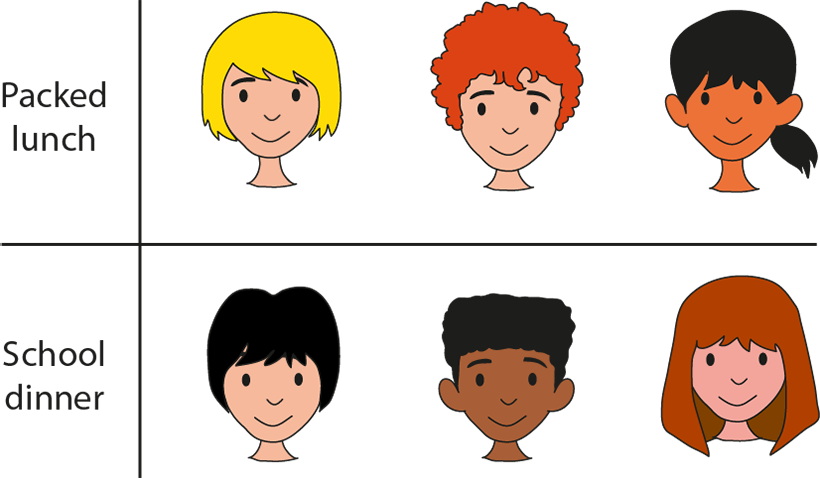 1.1 Comparisons of quantities and measures – step 2:7
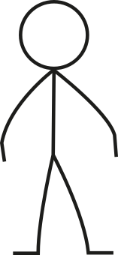 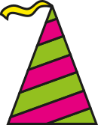 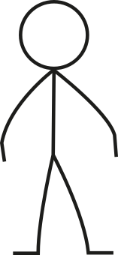 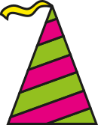 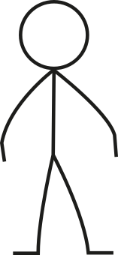 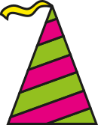 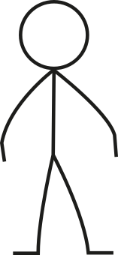 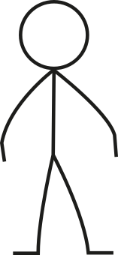 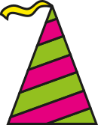 1.1 Comparisons of quantities and measures – step 2:7
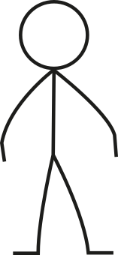 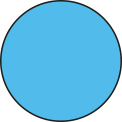 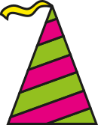 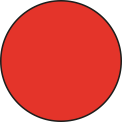 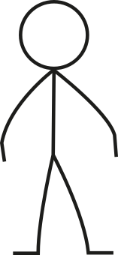 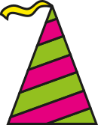 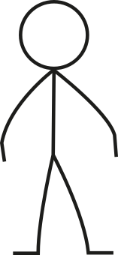 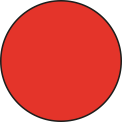 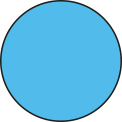 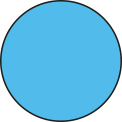 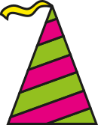 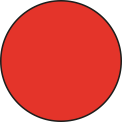 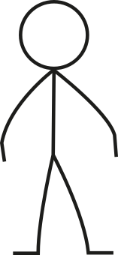 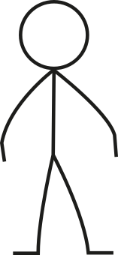 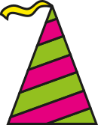 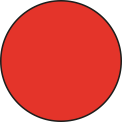 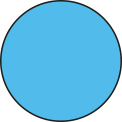 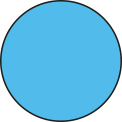 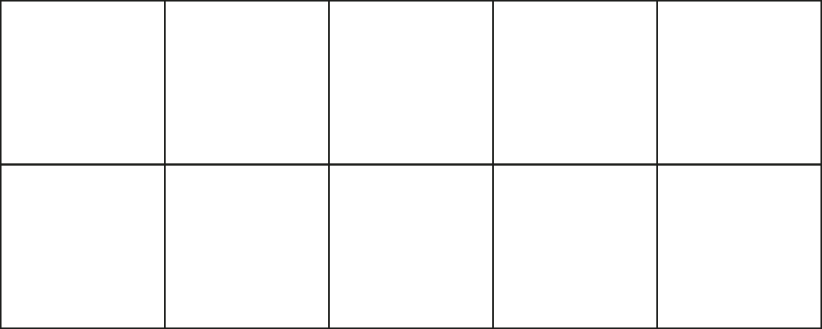 1.1 Comparisons of quantities and measures – step 2:8
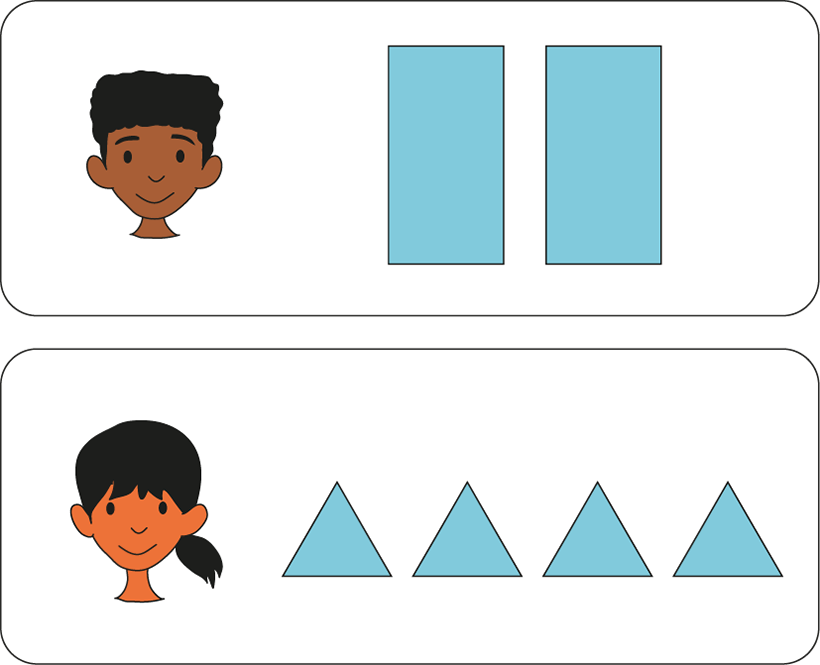 1.1 Comparisons of quantities and measures – step 2:8
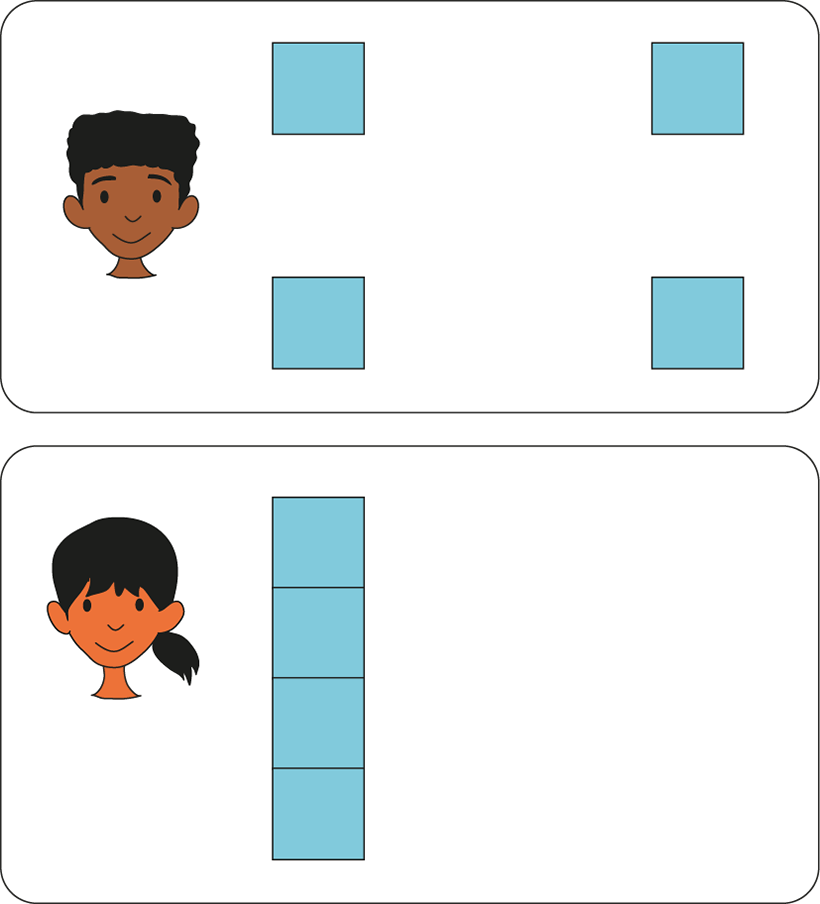 1.1 Comparisons of quantities and measures – step 2:9
Adam
Nick
Tom
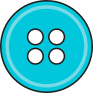 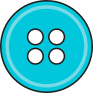 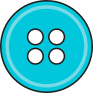 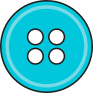 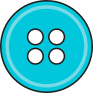 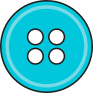 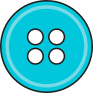 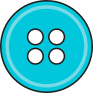 1.1 Comparisons of quantities and measures – step 2:9
Clare
Joe
Aisha
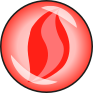 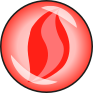 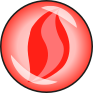 ?
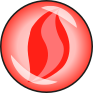 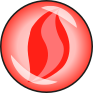 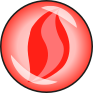 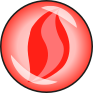 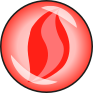 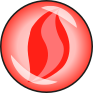 1.1 Comparisons of quantities and measures – step 3:1
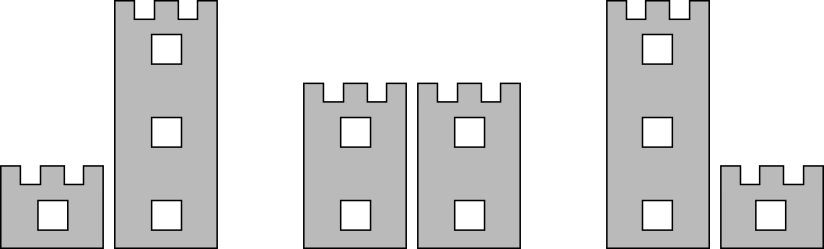 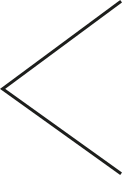 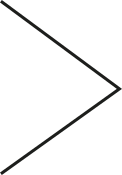 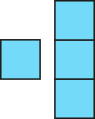 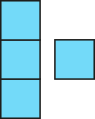 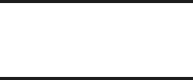 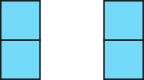 1
<
3
2
=
2
3
>
1
1.1 Comparisons of quantities and measures – step 3:2
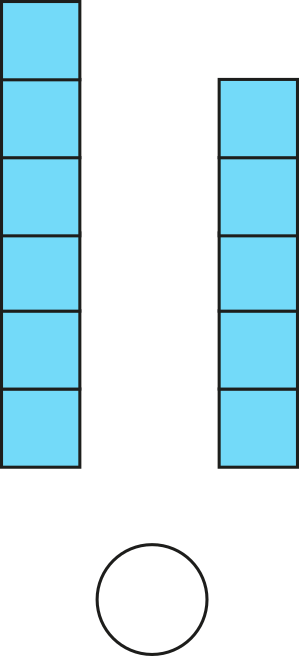 6
>
5
1.1 Comparisons of quantities and measures – step 3:2
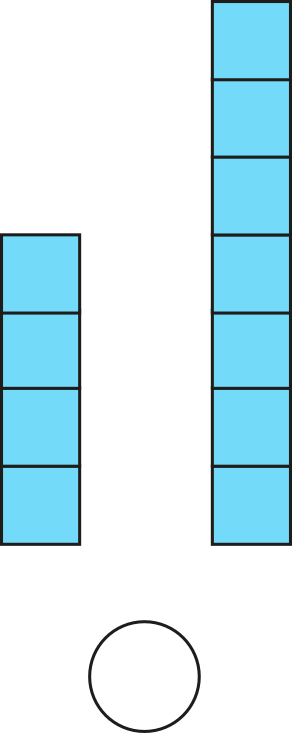 4
<
7
1.1 Comparisons of quantities and measures – step 3:2
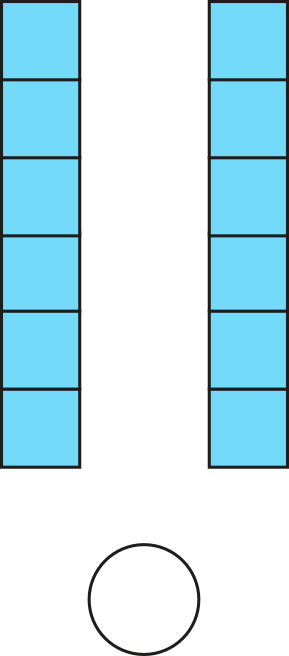 6
=
6
1.1 Comparisons of quantities and measures – step 3:3
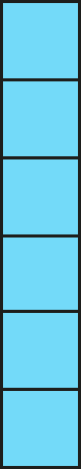 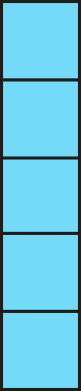 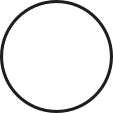 6
>
5
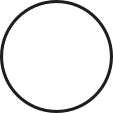 5
<
6
1.1 Comparisons of quantities and measures – step 3:3
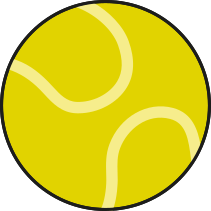 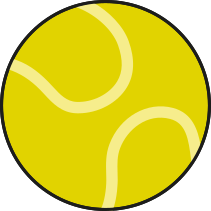 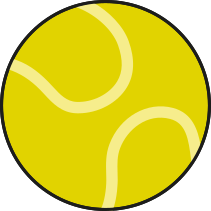 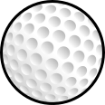 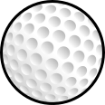 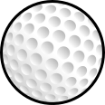 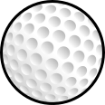 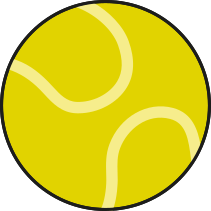 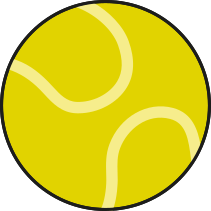 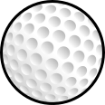 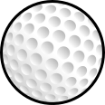 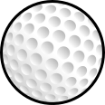 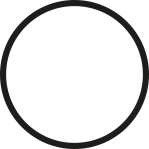 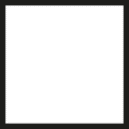 5
1.1 Comparisons of quantities and measures – step 3:3
5
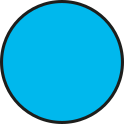 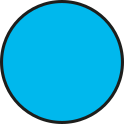 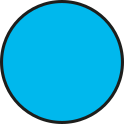 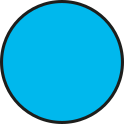 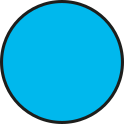 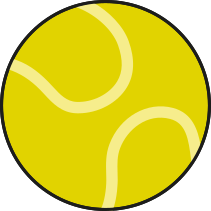 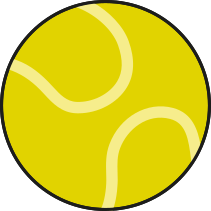 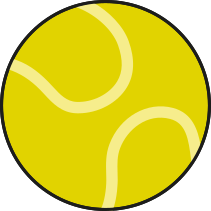 7
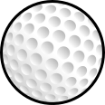 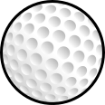 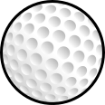 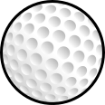 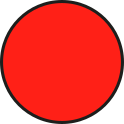 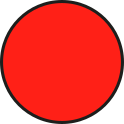 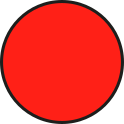 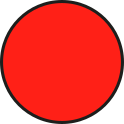 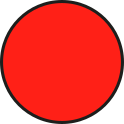 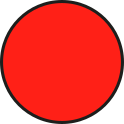 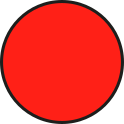 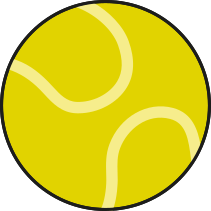 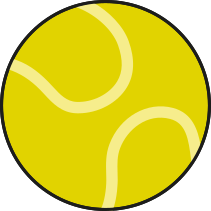 increase
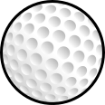 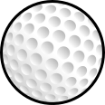 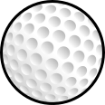 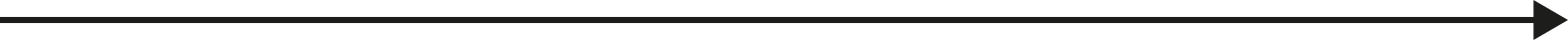 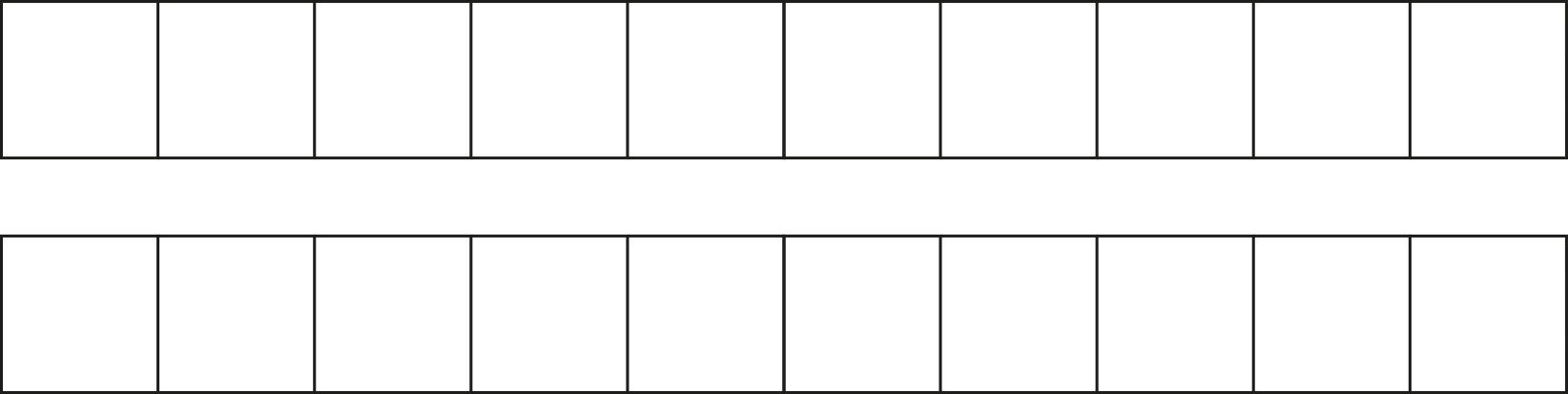 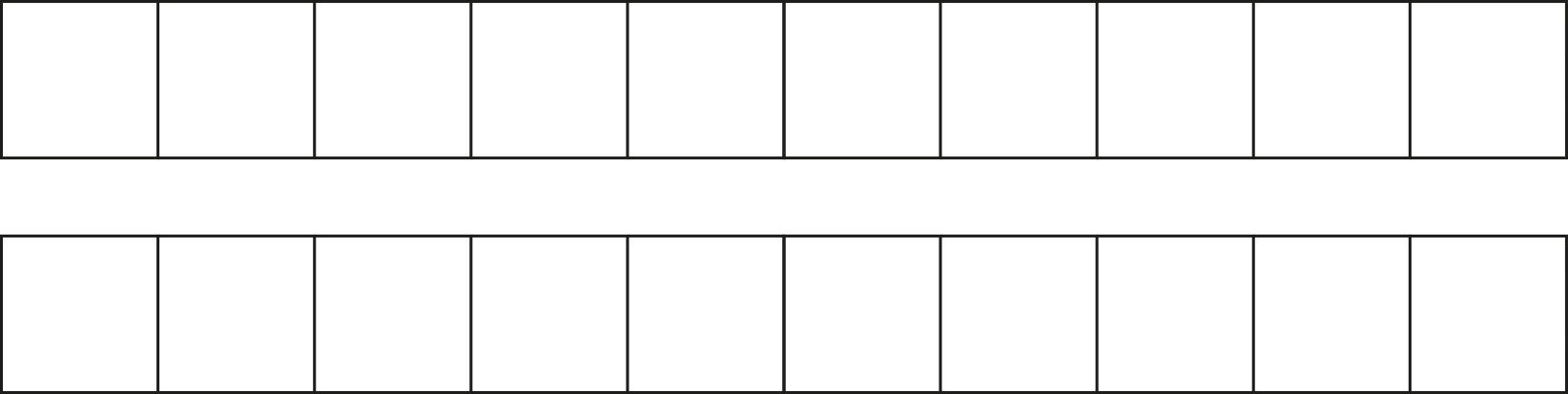 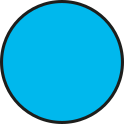 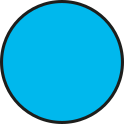 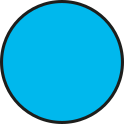 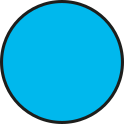 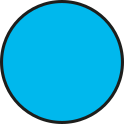 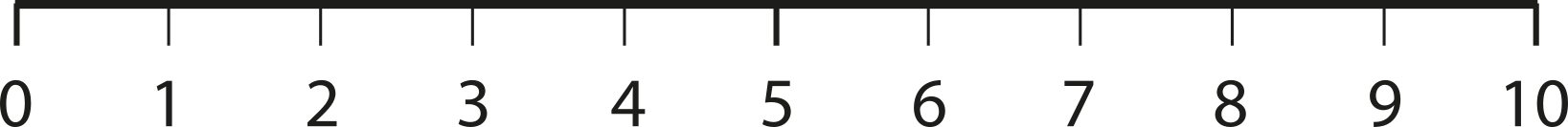 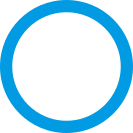 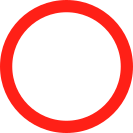 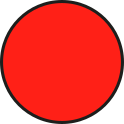 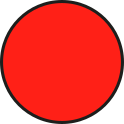 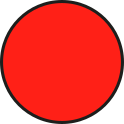 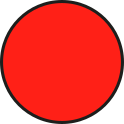 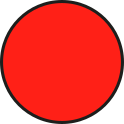 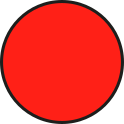 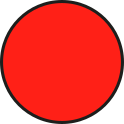 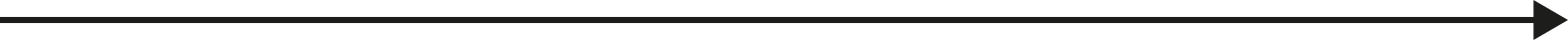 decrease
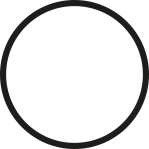 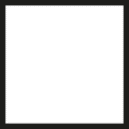 <
5
7
1.1 Comparisons of quantities and measures – step 3:4
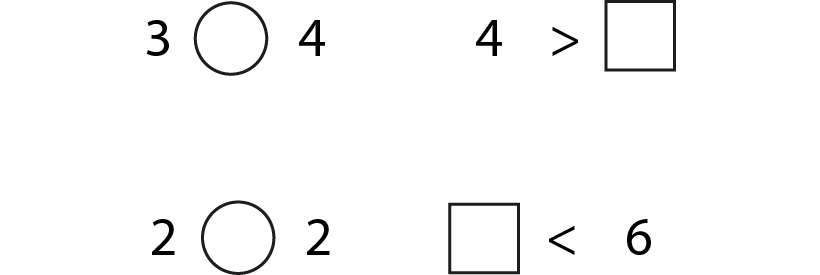